English at LHS – Y11
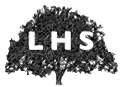 English Language
Paper 1 – 1 hour 45 minutes
A: Exploring fiction 			[1 fiction extract] (25%)
B: Narrative and/or descriptive writing (25%)
Paper 2 – 1 hour 45 minutes
A: Comparing  viewpoints                  	 [2 non-fiction extracts] (25%)
B: Viewpoint writing (25%)
Spoken Language assessment
Complete a speech and answer questions (up to 10 minutes)
Assessed in class
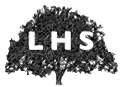 [Speaker Notes: Show sample papers]
English Literature
Paper 1 – 1 hour 45 minutes
A: Macbeth       
B: A Christmas Carol
Paper 2 – 2 hours 15 minutes
A: An Inspector Calls                                     
B: Power and Conflict poetry            
C: Unseen poetry
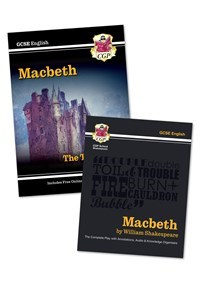 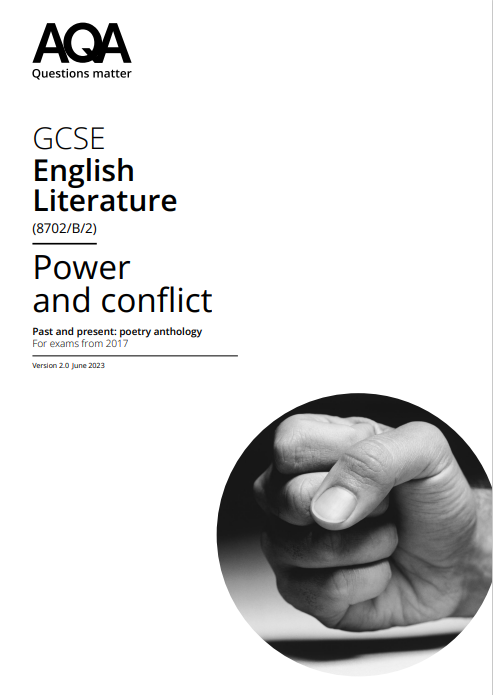 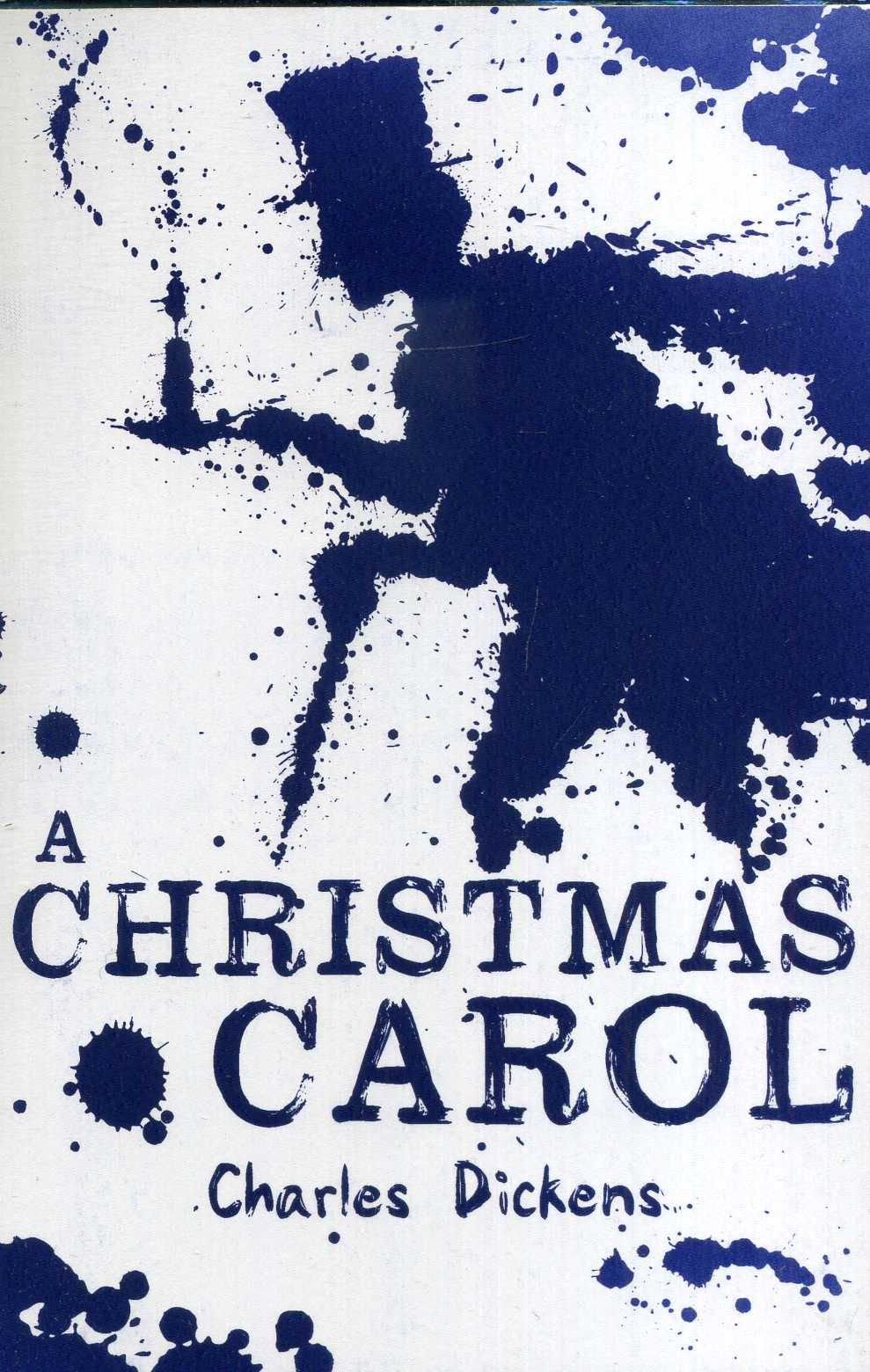 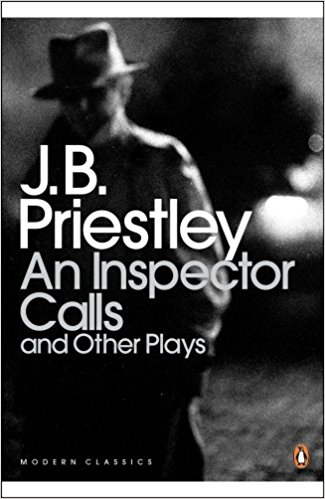 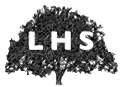 Year 11 Overview (dates for 2023-2024)
Language P1: 23rd May ​
Language P2: 6th June ​
Literature P1: 13th May ​
Literature P2: 20th May
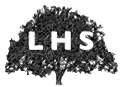 How do I support my child?
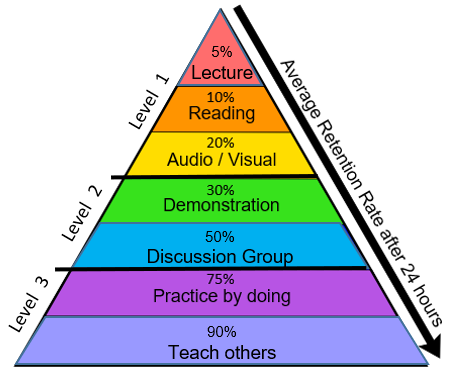 Encourage your child to test out a range of revision activities and space their retrieval/revision
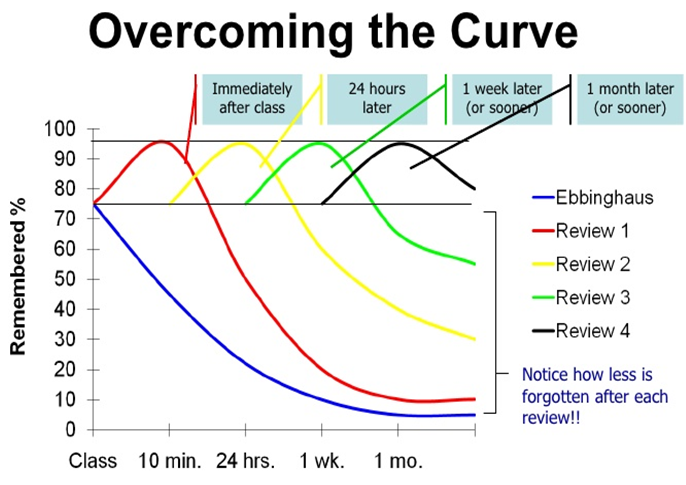 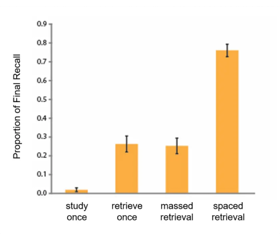 Encourage wider reading 


Fiction texts/extracts (20th/21st century) 
many available online 







further extracts/tasks will be provided by school

Non-fiction opinion articles (next slide)
Non-Fiction-Anthology-Views-from-the-Verge.pdf (douglaswise.co.uk)
Fear-Anthology.pdf (douglaswise.co.uk)
Literary-Snapshots-PDF-.pdf (douglaswise.co.uk)
Narrative-Writing-Anthology.docx (live.com) 
GCSE (9-1) English Language - Unseen 20th and 21st century literary texts (ocr.org.uk)
Encourage wider reading (as early as possible)
Opinion | Theguardian | The Guardian
Daily Mail Comment | Daily Mail Online
Similar articles from different sources/viewpoints
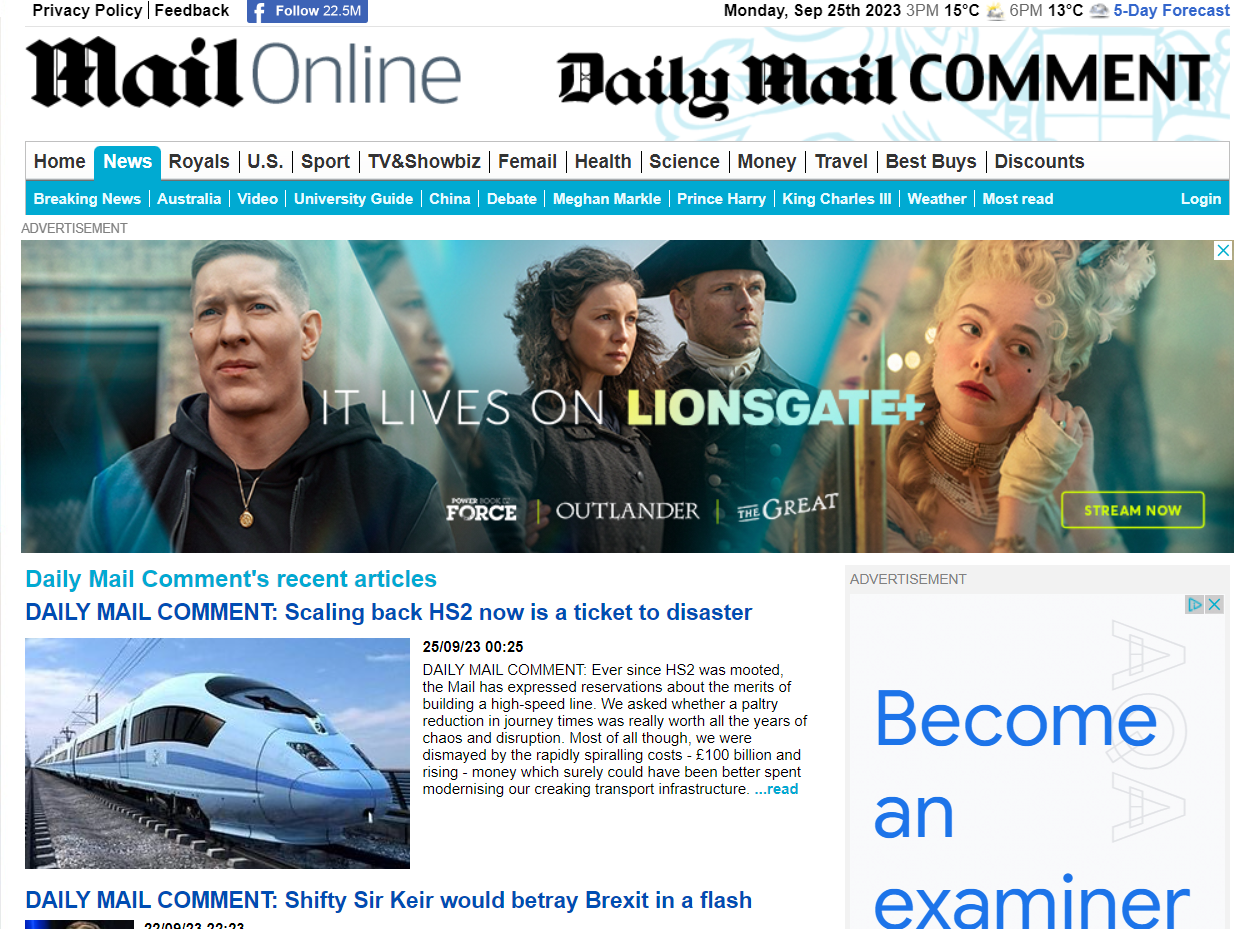 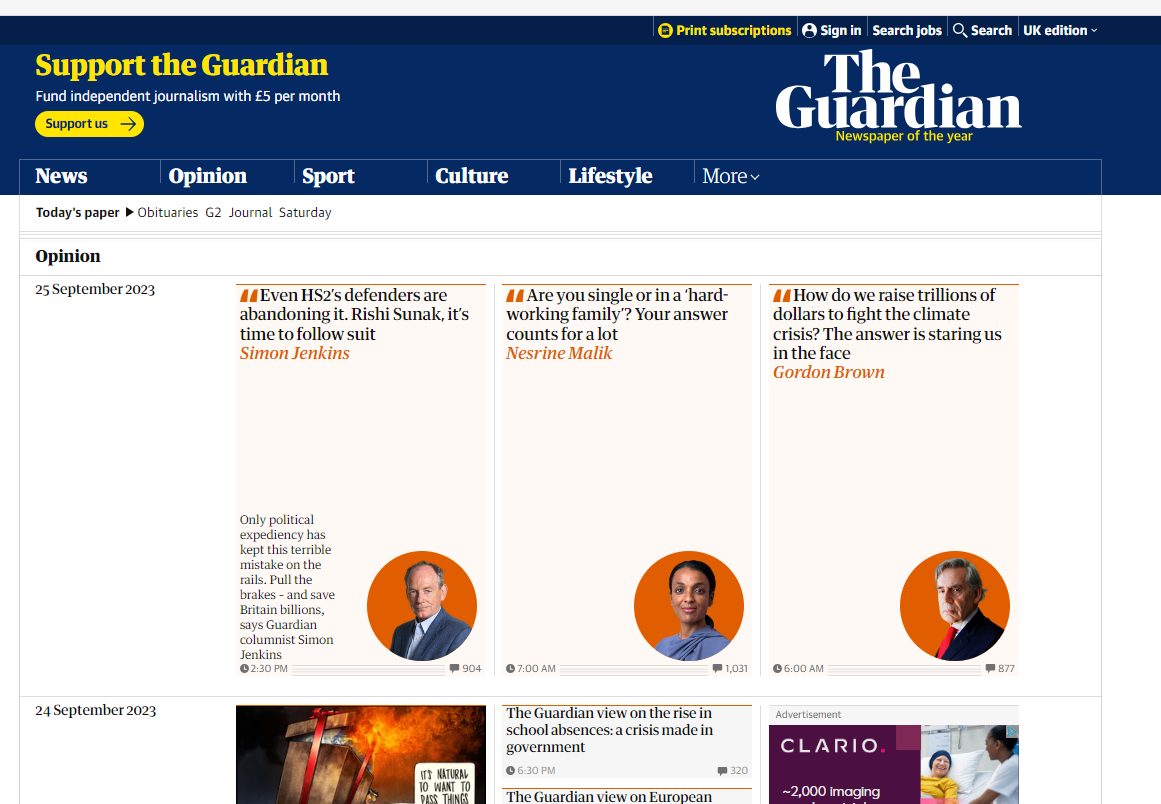 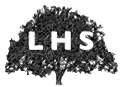 [Speaker Notes: Reading/discussing articles from multiple sources – start comparing viewpoints]
Revision websites
LHS English Department (google.com) 
Links to YouTube/other sites for each text studied 
Information about the structure of exams/papers
Links to revision materials/sample papers
Drama Online - Username: 8Hm-2Gh/p9   Password: 1Rc90U5&n# 
Drama Online - Macbeth (dramaonlinelibrary.com) 
GCSE Pod
Seneca 
Macbeth Extracts | Shakespeare's Globe (shakespearesglobe.com)
Flash cards
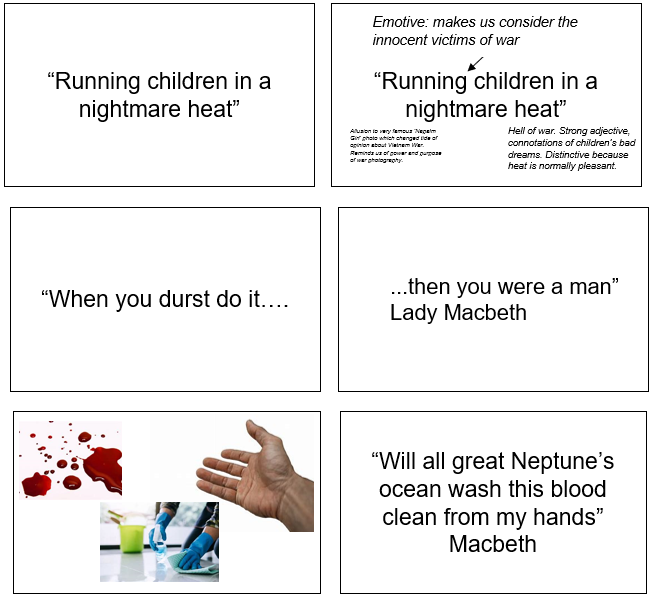 Knowledge dump
Mind map
Annotation
timelines
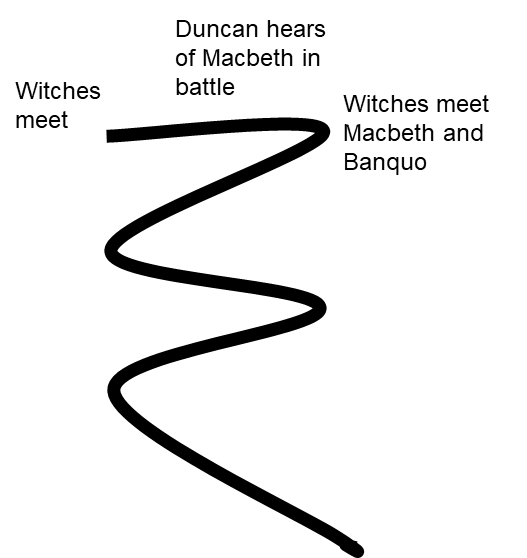 Print out two copies of a poem.

Annotate it once using notes and/or a revision guide. 

Cover it over. 

Annotate a fresh copy from memory.

Compare and add in anything you missed in a different colour. 

Revisit after a few days/weeks.
Create a timeline of the key plot points.

Then make one using only symbols to represent key events.

Repeat from memory.